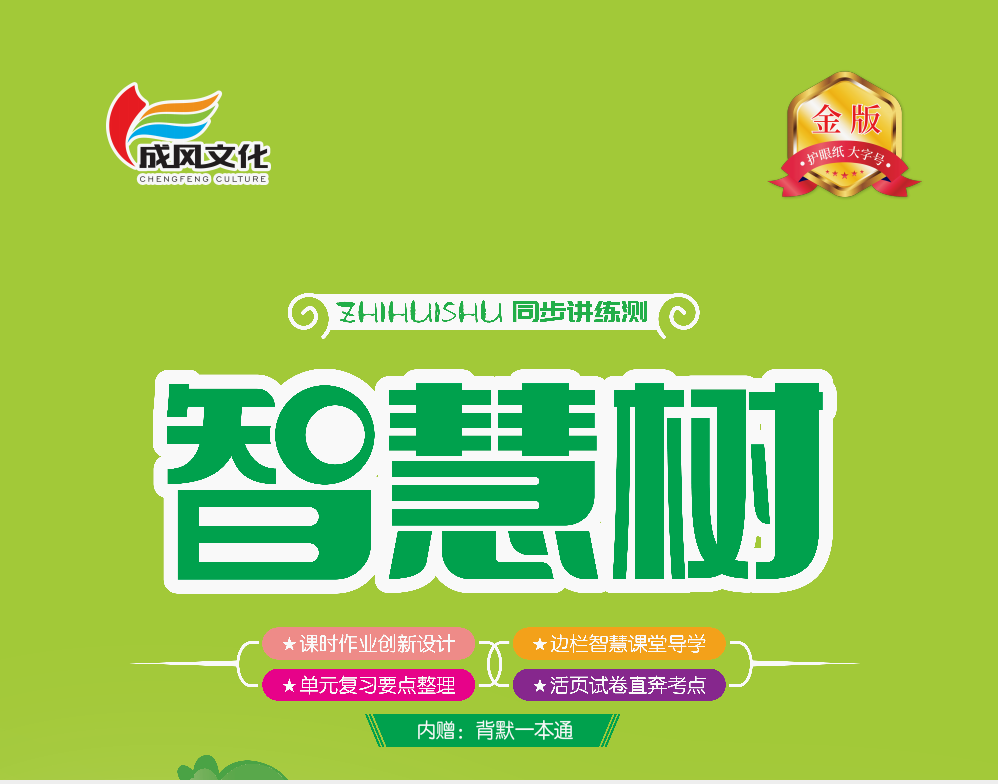 第五单元  识字
6  古对今
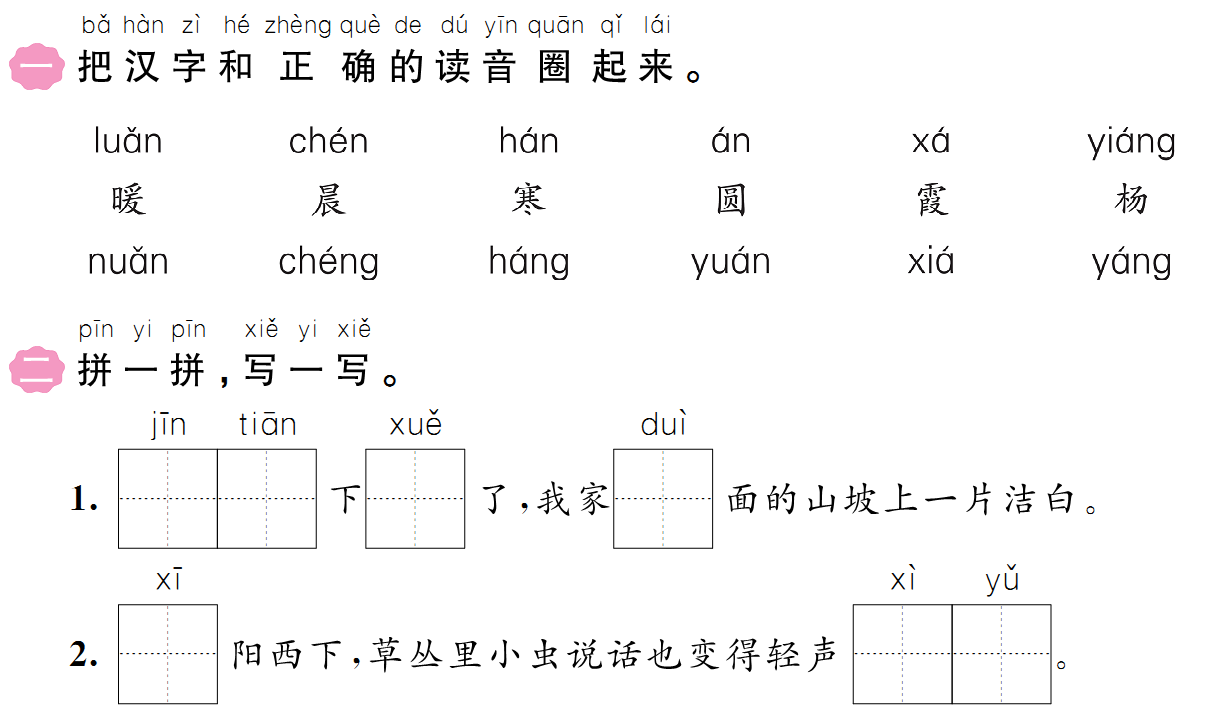 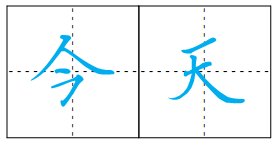 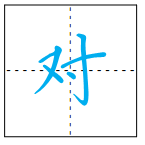 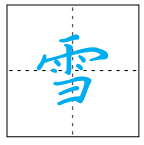 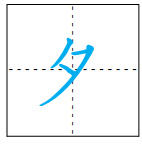 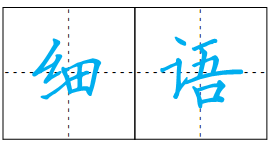 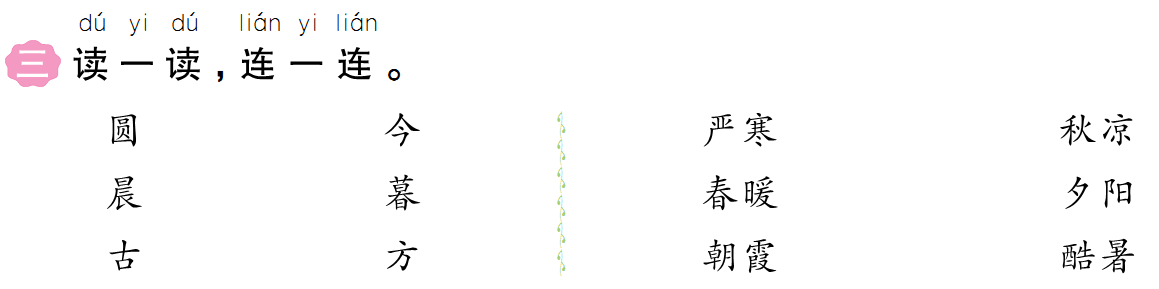 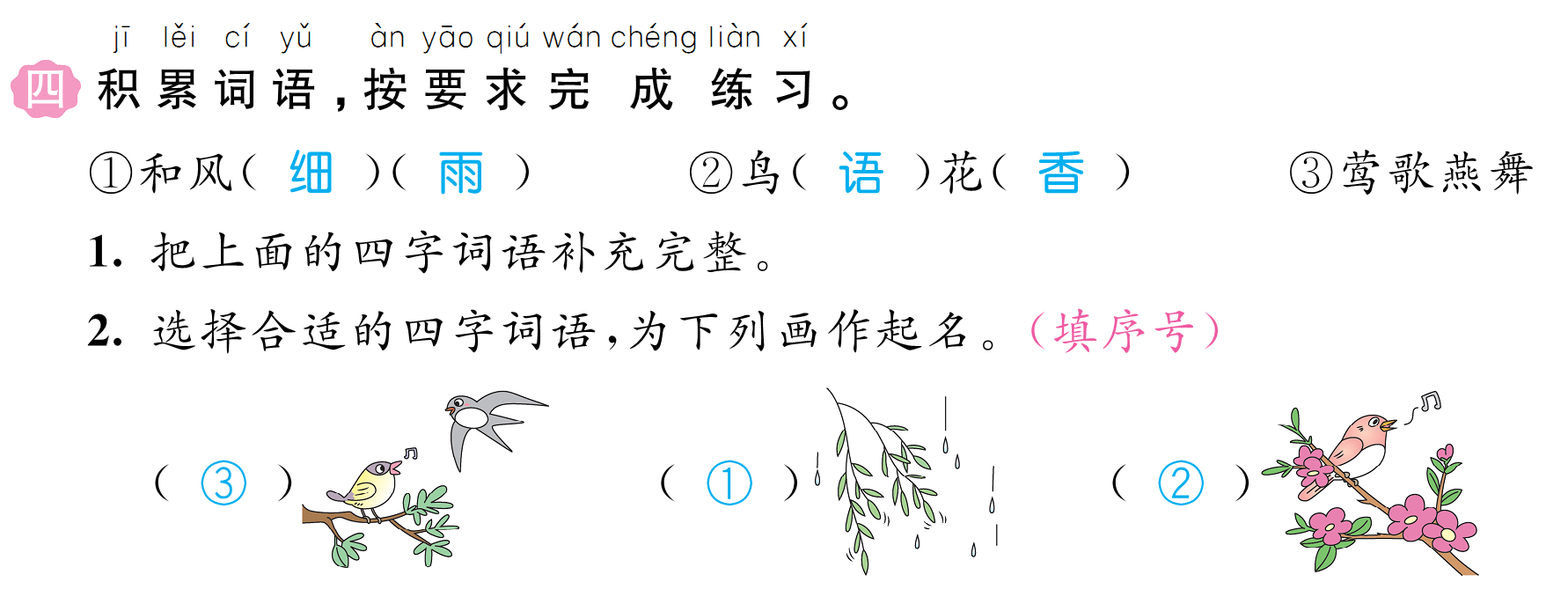 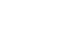 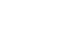 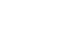 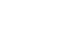 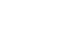 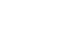 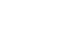 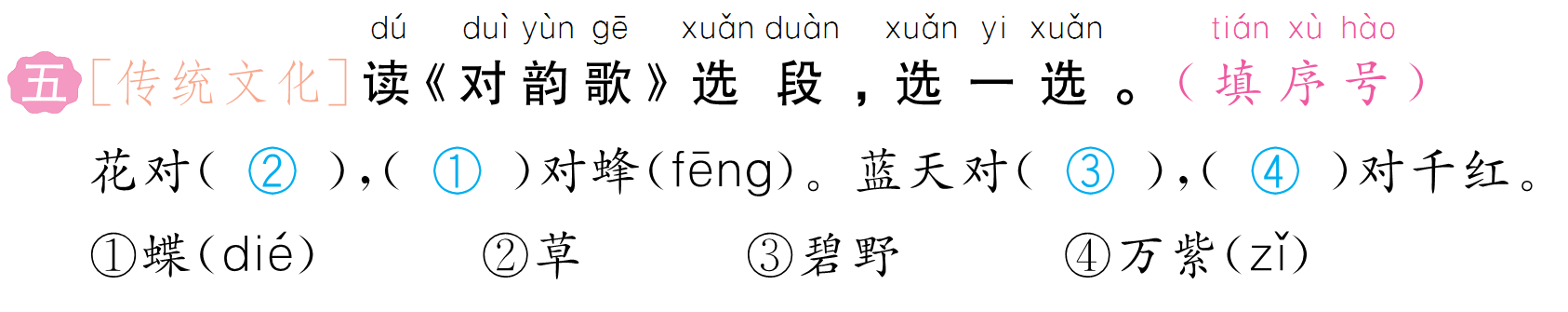 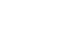 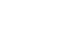 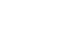 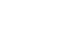 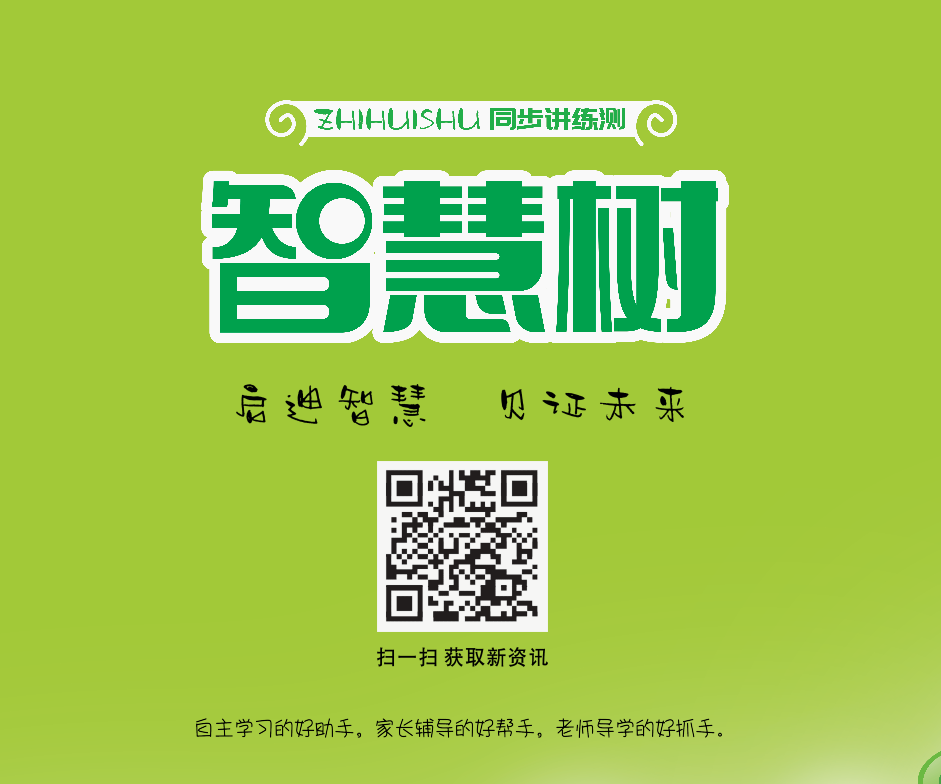 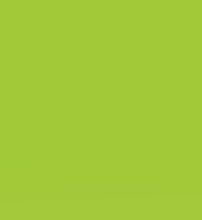